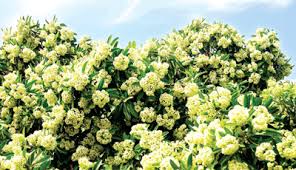 স্বাগতম
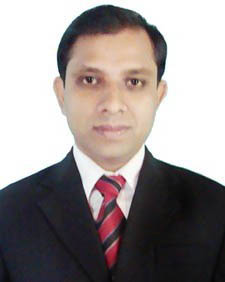 মোঃ বিল্লাল হোসেন জুয়েলপ্রভাষক, সমাজকর্ম বাংলাবাজার ফাতেমা খানম ডিগ্রি কলেজ
ভোলা।
পাঠ পরিচিতি
বিষয়ঃ সমাজকর্ম
শ্রেণিঃ একাদশ
অধ্যায়ঃ ১ম (সমাজকর্মের পরিধি)
নিম্নের ছবিগুলো দেখঃ
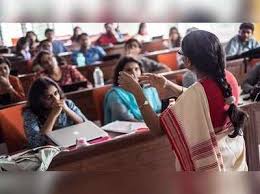 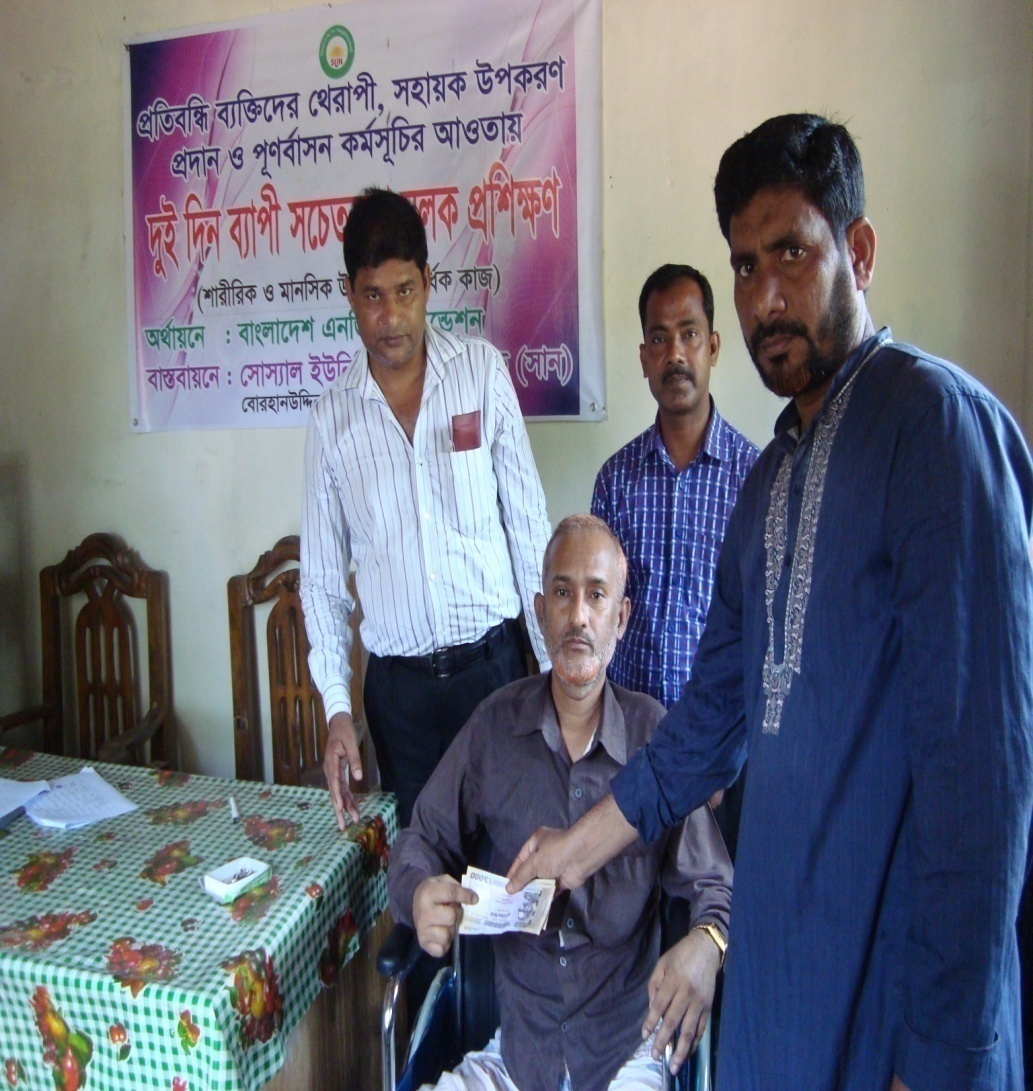 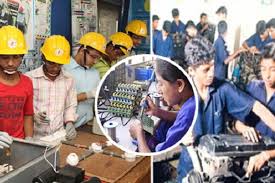 উপরের ছবিগুলো কী বিষয়ক?
সমাজকর্মের পরিধি
Scope of Social Work
শিখনফল
সমাজকর্মের পরিধি বর্ণনা করতে পারবে।
সমাজকর্মের বিস্তার ও ক্ষেত্র অনুধান করতে পারবে।
সমাজকর্মের প্রয়োগ ক্ষেত্র বিশ্লষণ করতে পারবে।
সমাজকর্মের জ্ঞান প্রয়োগ করে সামাজিক সমস্যা মোকাবেলা করতে পারবে।
সমাজকর্মের পরিধি
সমাজকর্মের পরিধি বলতে মূলত এর ব্যবহারিক দিকের প্রয়োগক্ষেত্র বা প্রয়োগ উপযোগিতাকে বোঝানো হয়। সমাজকর্ম সমাজের সকল শ্রেণির মানুষের সমস্যা মোকাবিলার মাধ্যমে তাদের আর্থ-সামজিক উন্নয়নে সম্ভাব্য ও প্রয়োজনীয় সহায়তা প্রদানে প্রচেষ্টা চালায়। এই দৃষ্টিকোন থেকে গোটা সমাজই সমাজকর্মের পরিধি বা প্রয়োগ ক্ষেত্রের আওতাভূক্ত।
সামাজকর্মের সুনির্দিষ্ট অন্যান্য ক্ষেত্রঃ
সামাগ্রিক কল্যাণ
সমাজকর্মের শাখাসমূহ
সমাজকর্ম পদ্ধতি
প্রতিকার, প্রতিরোধ ও উন্নয়ন
সমাজসংস্কার ও সামাজিক আইন
সামাজিক নীতি  পরিকল্পনা
সামাজিক গবেষণা
সমাজকল্যাণ কর্মসূচী
মৌল মানবিক চাহিদা
আর্থ-সামজিক উন্নয়ন
মানব সম্পদ উন্নয়ন
সংশোধনমূলক কার্যক্রম
একক কাজ
সমাজকর্মের পরিধি চিহ্নিত করে এর প্রয়োগক্ষেত্র তালিকাভূক্ত করে খাতায় লিখ।
দলগত কাজ
গোটা সমাজই সমাজকর্মের পরিধি বা ক্ষেত্রের আওতাভূক্ত- এই উক্তিটির উপর ক্লাসে দুই দলে বিভক্ত হয়ে একটি বিতর্ক প্রতিযোগীতার আয়োজন কর।
মূল্যায়নঃ
১। সমাজকর্মের পরিধির ইংরেজী 	প্রতিশব্দ কী?
২।  সমাজকর্মের পরিধি বলতে কি বুঝ?
৩। সমাজকর্মের পরিধিগুলো কি কি?
সৃজনশীল প্রশ্ন
জয়া সমাজ উন্নয়নমূলক “সান” সংস্থায় কর্মরত। তার সংস্থাটি গ্রামীণ ভূমিহীনদের বৃত্তিমূলক প্রশিক্ষণ দেয়। নারী ও শিশু নির্যাতন রোধে সচেতনতামূলক কার্যক্রম পরিচালনা করে। আবার নারী ও ‍শিশু  নির্যাতনের কারণ অনুসন্ধান করে তা সমাধানের উপায় উদ্ভাবনে নিয়োজিত থাকে।
ক) সমাজর্মের জনক কে?
খ) সমাজকর্মকে সাহায্যকারী পেশা বলা হয় কেন?
গ) উদ্দীপকে সমাজকর্মের পরিধিভূক্ত যেসব কার্যক্রমের কথা বলা হয়েছে তা 	বর্ণনা কর।
ঘ) ‘জয়ার সংস্থার কাজের মাধ্যমে সমাজকর্মের পরিধির সামান্যই প্রতিফলিত 	হয়েছে’- উক্তিটির ব্যাখ্যা কর।
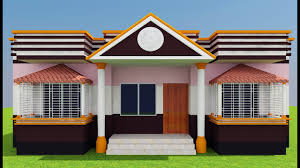 বাড়ির কাজঃ
তোমার ব্যক্তি জীবন, দলীয় জীবন ও সামাজিক জীবনে কি কি সমস্যা হতে পারে এবং তা সমাধানের জন্য সমাজকর্মের কোন কোন ক্ষেত্রে বিচরণ করতে হবে? খাতায় লিখে নিয়ে আসবে।
এক ভদ্রলোক অর্ধেক পানি ভর্তি একই রকম দুটো বড় গ্লাস নিলেন। দুটো গ্লাসই বেশ ঠান্ডা। ১ম গ্লাসটির তাপমাত্রা ২০ ডিগ্রি সেন্টিগ্রেড এবং ২য় গ্লাসটির তাপমাত্রা ২০ ডিগ্রি ফারেনহাইট। ভদ্রলোকের দুই হাতে দুটো চামচ ভর্তি চিনি নিলেন। উনি একই সঙ্গে চামচ দুটোর চিনি গ্লাস দুটোতে ছেড়ে দিলেন।
ধাঁধা:০১
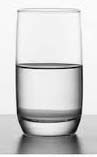 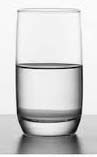 ২
১
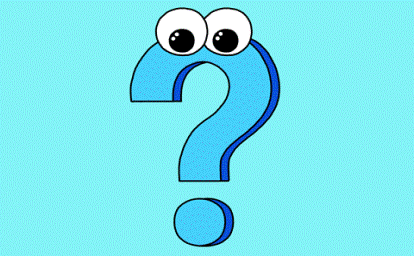 ২০ ডিগ্রি  ফারেনহাইট
২০ ডিগ্রি সেন্টিগ্রেড
প্রশ্নঃ কোন গ্লাসটির চিনি আগে তলায় যাবে?
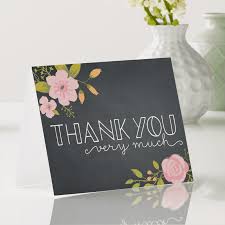 ধন্যবাদ